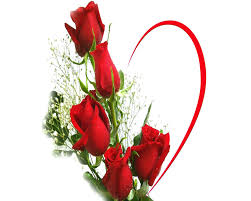 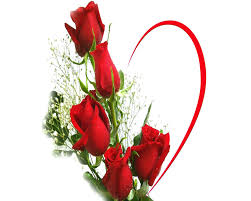 আজকের মাল্টিমিডিয়া ক্লাসে সকলকে
স্বাগতম
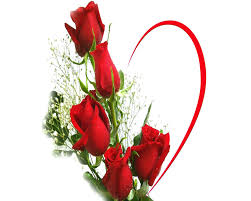 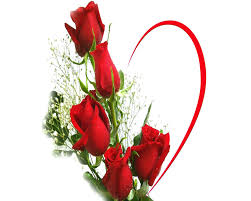 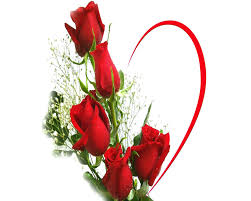 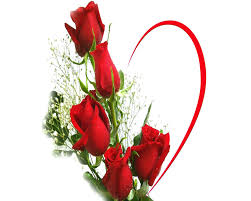 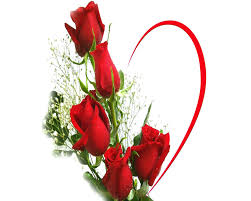 পরিচিতি
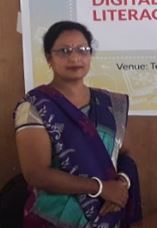 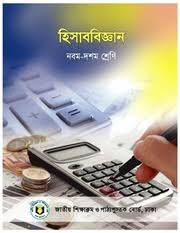 শ্রেণিঃ নবম/দশম 
বিষয়ঃ হিসাব বিজ্ঞান।
অধ্যায়ঃ 4র্থ 
আজকের পাঠঃমূলধন ও মুনাফা জাতীয় লেনদেন
নামঃ টপি রানী সেন (সহঃশিক্ষক আইসিটি)
ভবনা মাধ্যমিক বিদ্যালয় ফকিরহাট, বাগেরহাট।
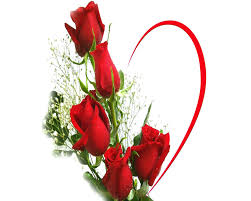 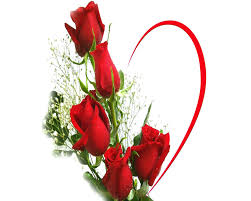 ছবি দেখে তোমরা কি বুঝতে পারছো?
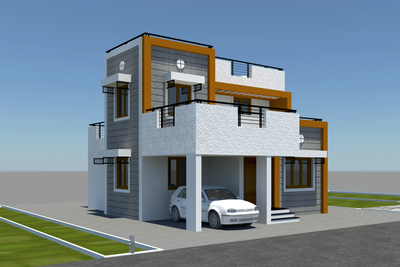 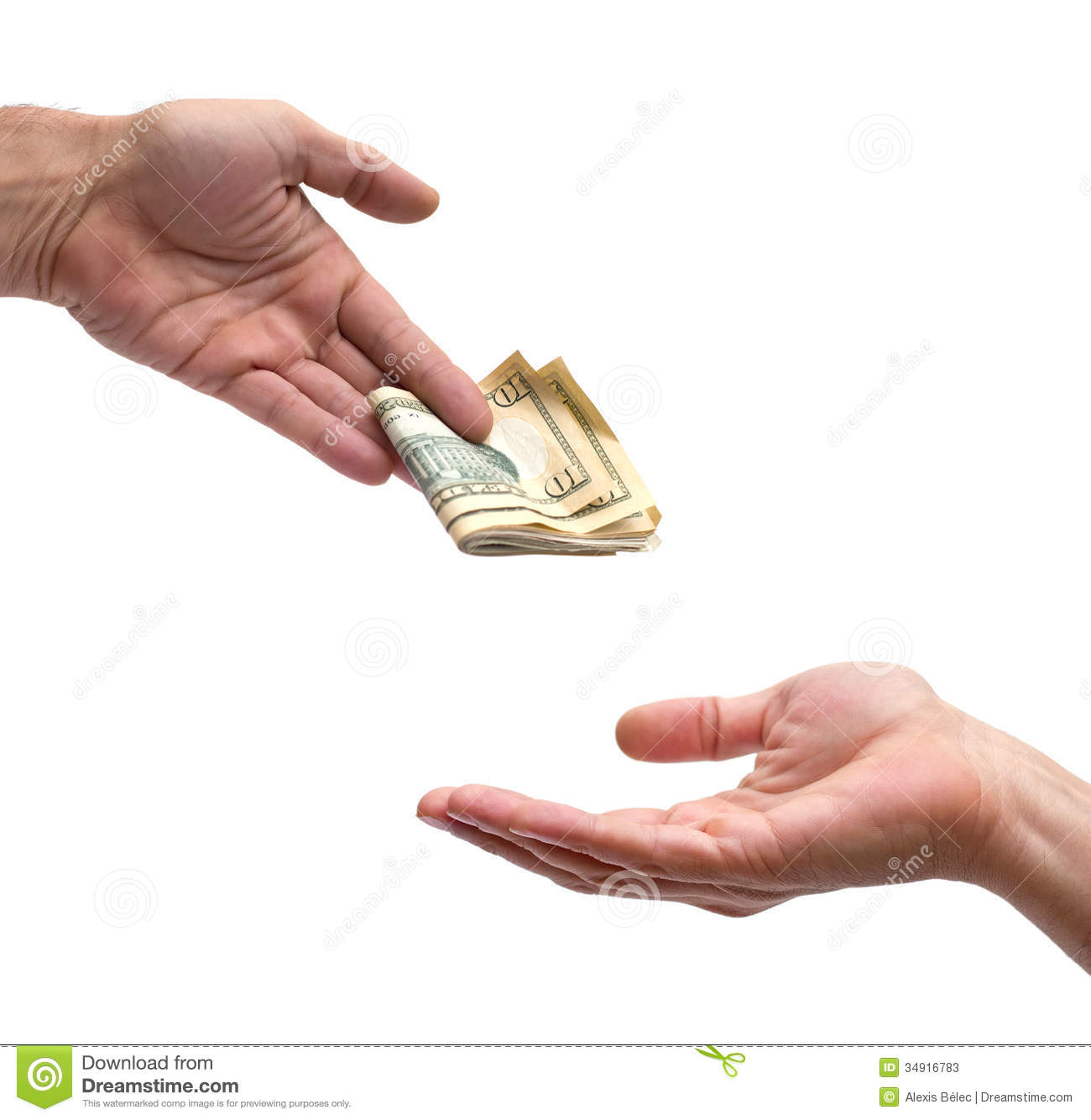 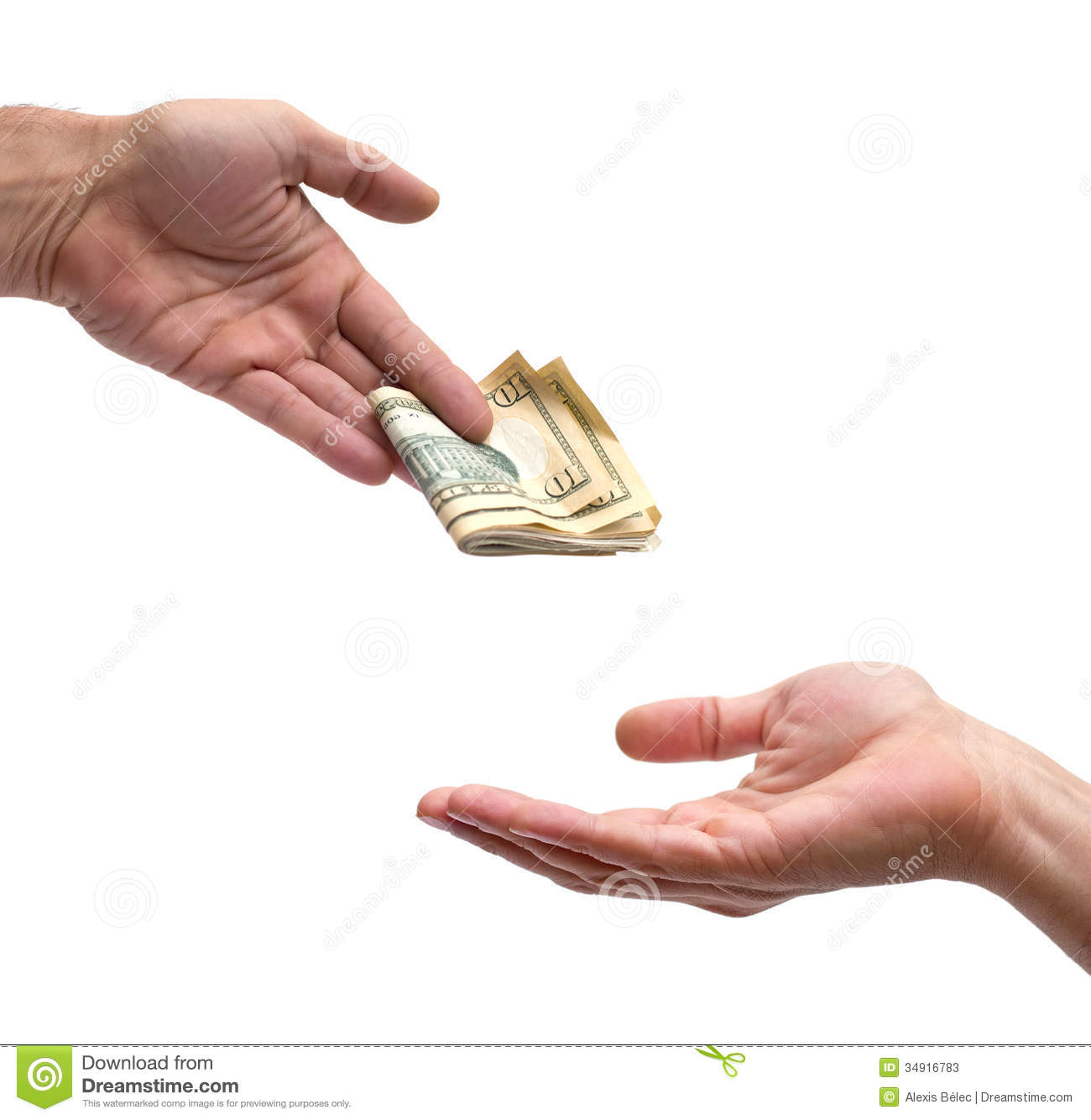 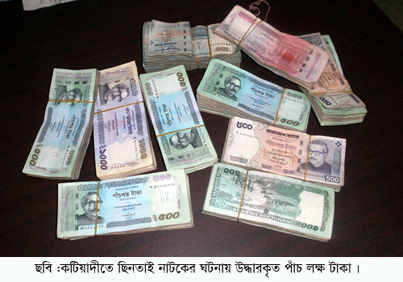 বন্ধুরা এই ছবি দেখে তোমরা কি বুঝতে পারছো?
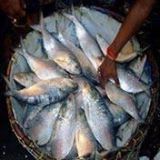 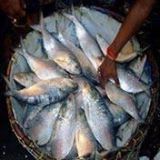 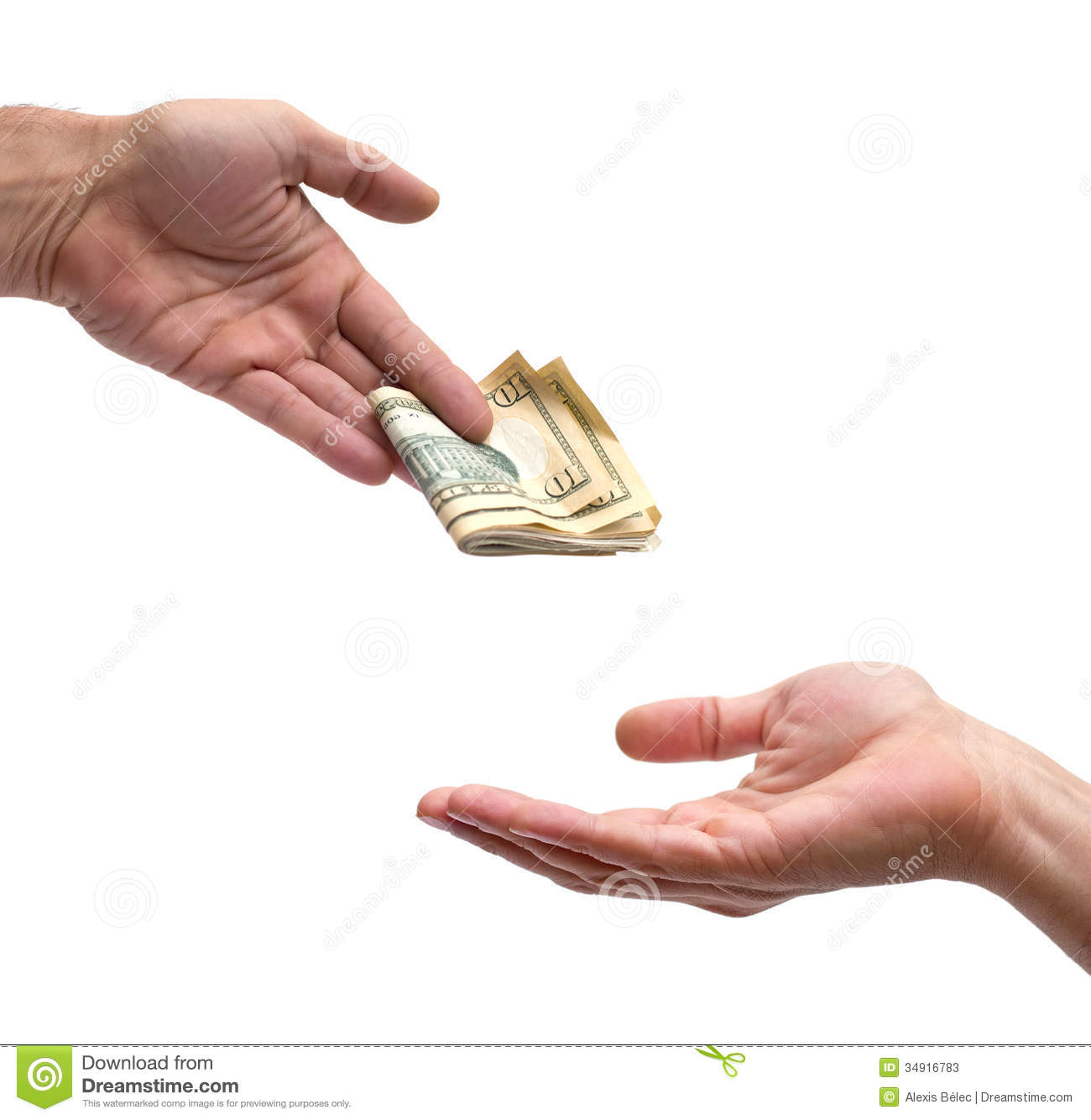 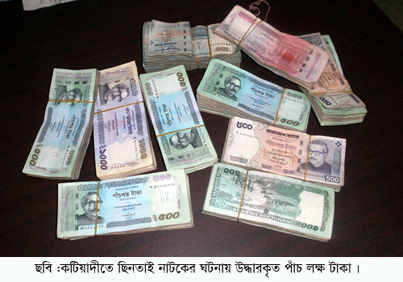 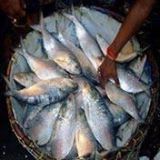 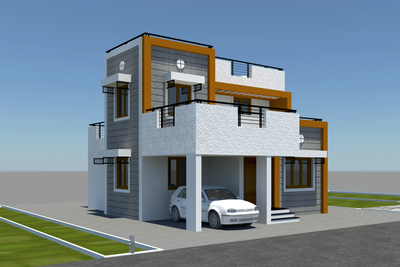 ক্ষণস্থায়ী
দীর্ঘস্থায়ী
মূলধন ও মুনাফা জাতীয় লেনদেন
শিক্ষন ফল
এই পাঠ শেষে শিক্ষার্থীরা...
১। মূলধন ও মুনাফা জাতীয় লেনদেন কী তা বলতে পারবে।
২। মূলধন ও মুনাফা জাতীয় লেনদেন চিহ্নিত করতে পারবে।
৩। মূলধন ও মুনাফা জাতীয় লেনদেনের পার্থক্যকরণের    প্রয়োজনীয়তা ব্যাখ্যা করতে পারবে।
একটি ব্যবসায় প্রতিষ্ঠান অনির্দিষ্ট কালব্যাপী চলমান থাকবে,যা সকলেই আশা করে। নির্দিষ্ট সময় পর পর ব্যবসায়ের লাভ-ক্ষতি ও সার্বিক অবস্থা জানাও প্রয়োজন।কিছু লেনদেন এমন,যাদের সুবিধা নির্দিষ্ট সময়েই শেষ হয়ে যায় এবং কিছু লেনদেন এমন,যাদের সুবিধা দীর্ঘ সময়ব্যাপী পাওয়া যায়।এই অবস্থা বিবেচনা করেই লেনদেনসমূহকে মূলধন ও মুনাফা জাতীয় এই দুই ভাগে বিভক্ত করা হয়েছে।
লেনদেনসমূহকে নিম্নোক্ত অবস্থা থেকে বিবেচনা করা যায়ঃ-
লেনদেন হতে সুবিধা ভোগ
সল্পমেয়াদী
দীর্ঘমেয়াদী
লেনদেনর পুনরাবৃত্তি/সংখ্যা
অনিয়মিত
নিয়মিত
লেনদেনর টাকার পরিমাণ
বড় অঙ্কের
ছোট অঙ্কের
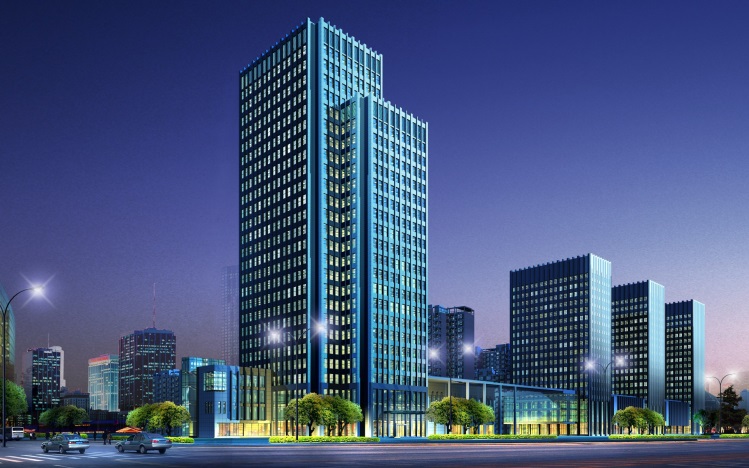 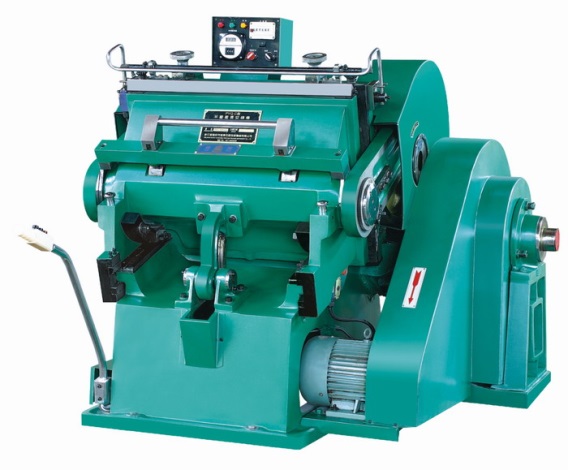 দালানকোঠা (ক্রয়-বিক্রয়)
যন্ত্রপাতি (ক্রয়-বিক্রয়)
যে সকল লেনদেন হতে দীর্ঘমেয়াদী (১ বছরের বেশি) সুবিধা পাওয়া যায়, টাকার অঙ্ক অপেক্ষাকৃত বড় এবং লেনদেন নিয়মিত সংঘটিত হয় না, তা হলো মূলধন জাতীয় লেনদেন।
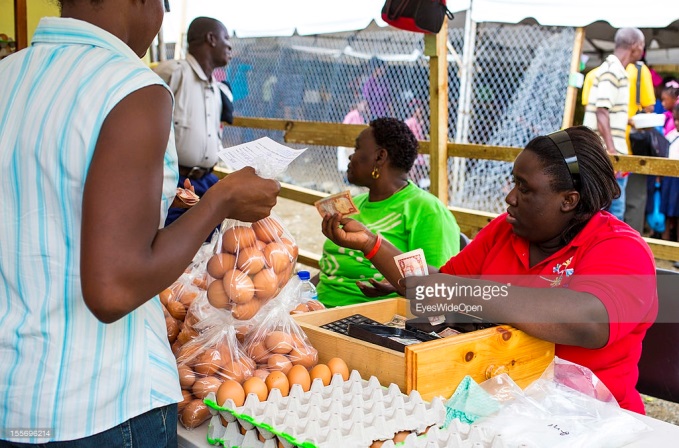 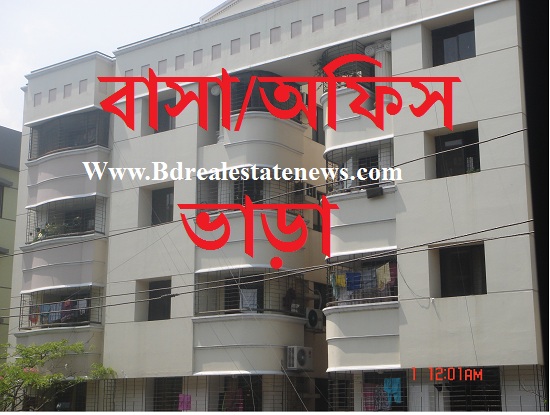 ভাড়া প্রদান
পণ্য ক্রয়-বিক্রয়
যে সকল লেনদেন হতে সল্পমেয়াদী (১ বছরের কম) সুবিধা পাওয়া যায়, টাকার অঙ্ক অপেক্ষাকৃত ছোট এবং লেনদেন নিয়মিত সংঘটিত হয় , তা হলো মুনাফা জাতীয় লেনদেন।
লেনদেনের শ্রেণিবিভাগ
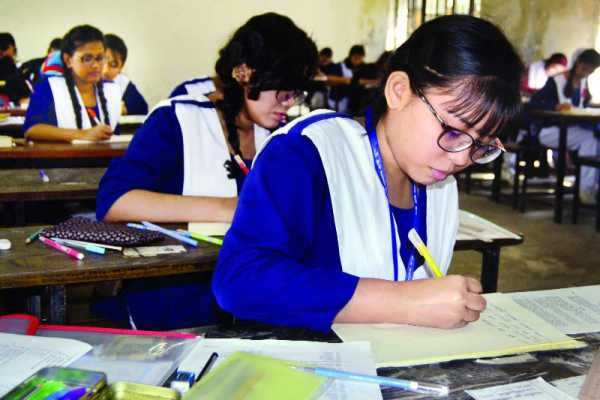 একক কাজ
১। মূলধন জাতীয় লেনদেন কাকে বলে? 
২। মুনাফা জাতীয় লেনদেন কাকে বলে?
লেনদেনে  টাকার অংক অপেক্ষাকৃত বড়
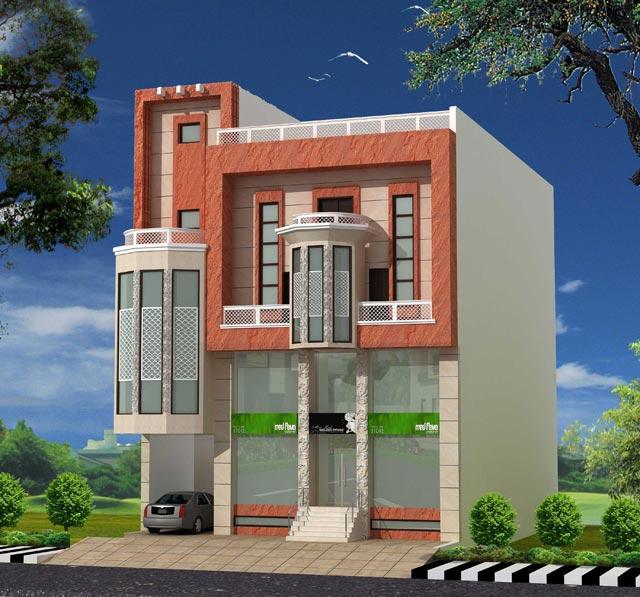 ১বছরের অধিক  সময়  সুবিধা পাওয়া যায়
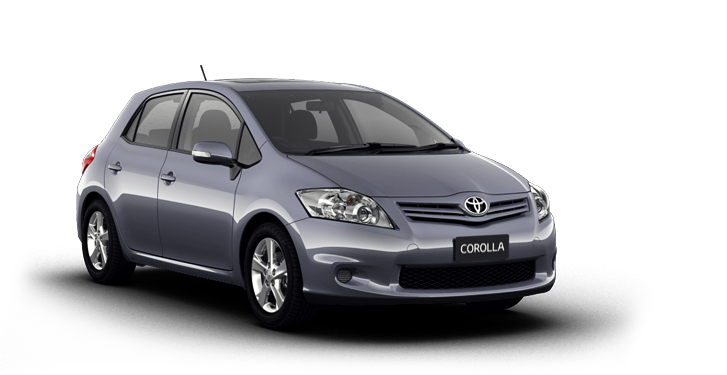 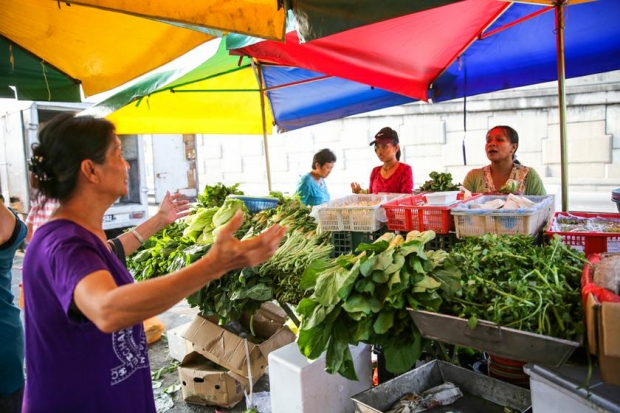 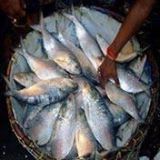 লেনদেনে
টাকার অংকের পরিমাণ অপেক্ষাকৃত ছোট
লেনদেন নিয়মিত 
সংঘটিত হয়
মুনাফা জাতীয় প্রাপ্তি/আয়
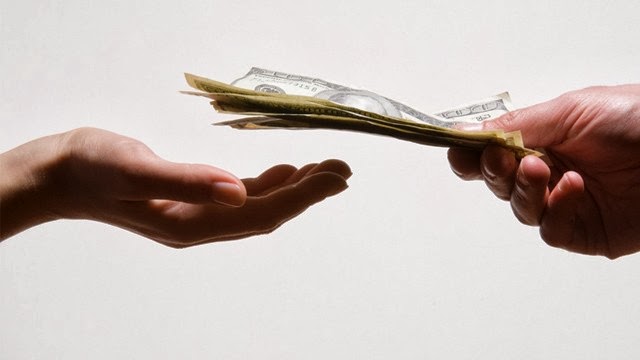 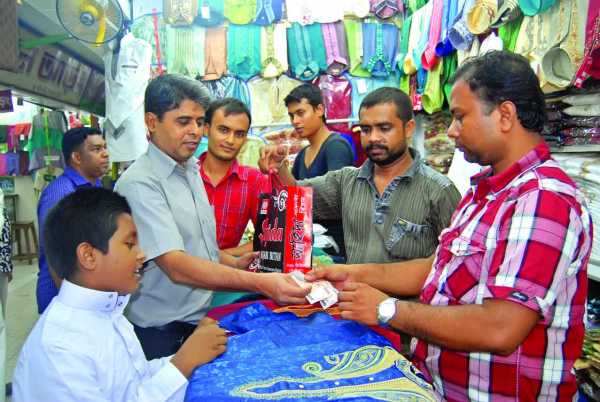 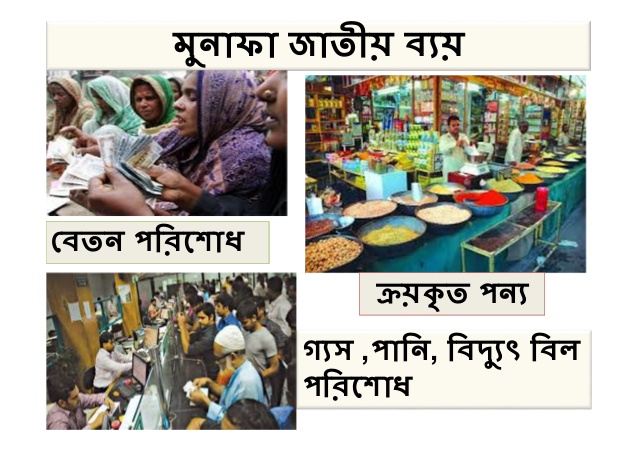 পন্য বিক্রয়লব্ধ অর্থ ,প্রাপ্ত কমিশন, ব্যাংকে জমা টাকার সুদ ইত্যাদি মুনাফা জাতীয় প্রাপ্তি।
বেতন পরিশোধ
মুনাফা জাতীয় ব্যয়
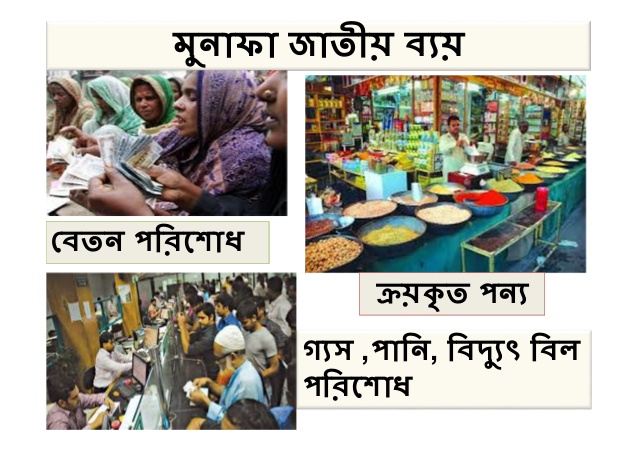 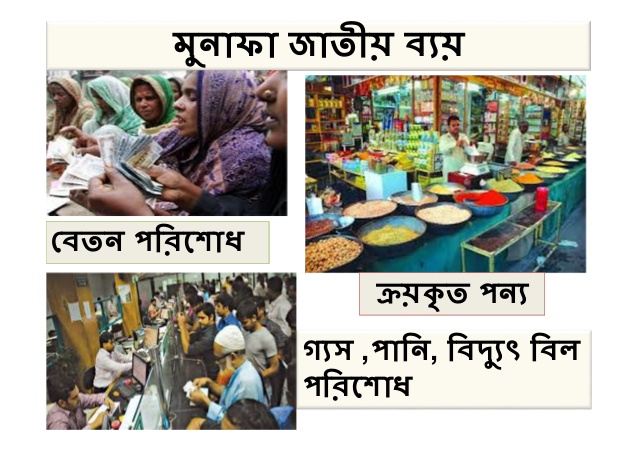 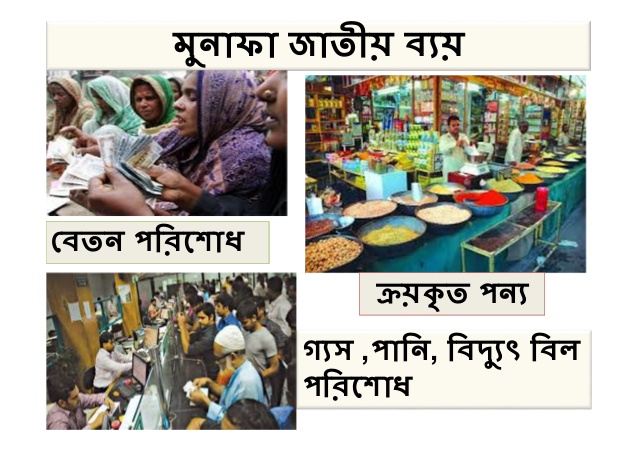 পণ্য ক্রয় ব্যয়
গ্যাস, পানি  
    বিল পরিশোধ
দলগত কাজ
১। ৫টি মূলধন জাতীয় লেনদেনের উদাহরণ লিখ।    
২। ৫টি মুনাফা জাতীয় লেনদেনের উদাহরণ লিখ।
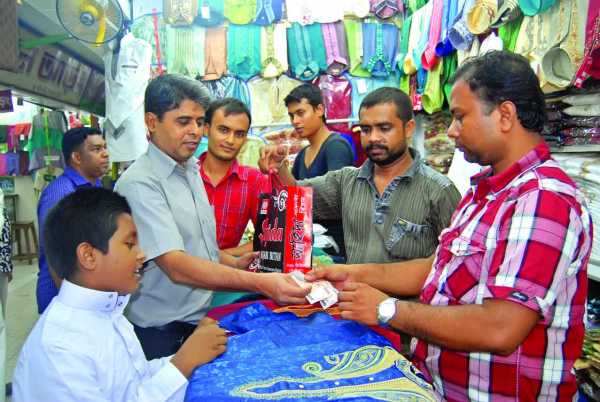 মূলধন জাতীয় আয়
পণ্য বিক্রয়
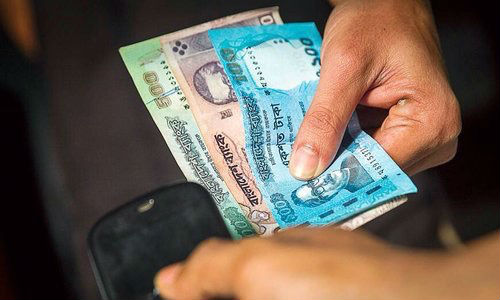 মূলধন 
জাতীয় ব্যয়
বেতন প্রদান
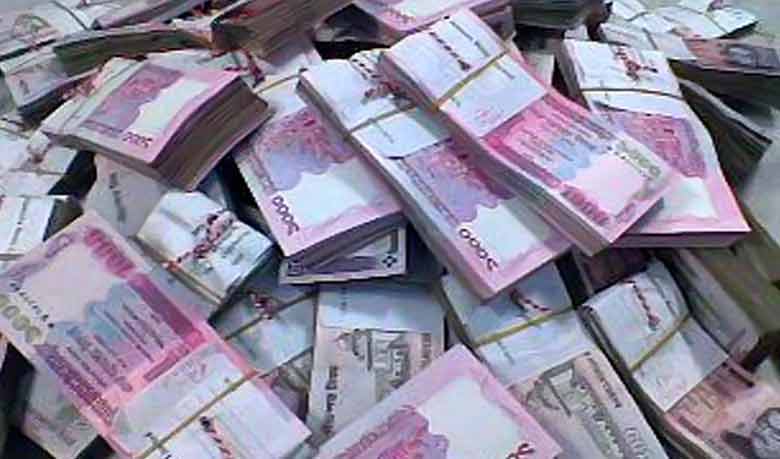 মুনাফা জাতীয় আয়
মূলধন বিনিয়োগ
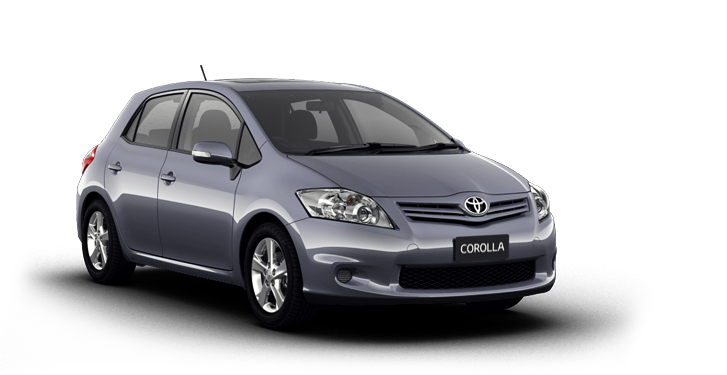 মুনাফা জাতীয় ব্যয়
গাড়ি ক্রয়
মূল্যায়নঃ-
লেনদেনের শ্রেণিবিভাগ লিখ । 
মূলধন ও মুনাফা জাতীয় লেনদেনের ২ টি করে বৈশিষ্ট্য লিখ।
বাড়ির কাজ
১। নিম্নরুপ লেনদেন থেকে মূলধন জাতীয় ব্যয় ও মুনাফা জাতীয় ব্যয়ের পরিমাণ নির্ণয় কর।
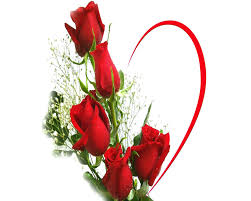 ধন্যবাদ
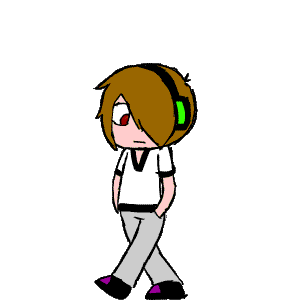 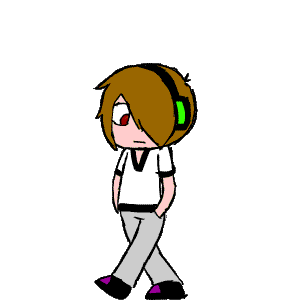 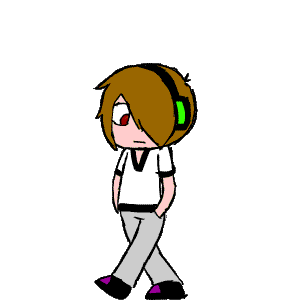 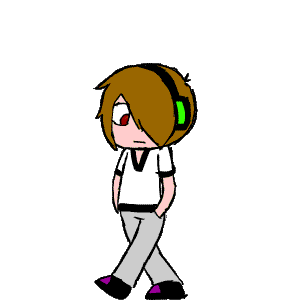 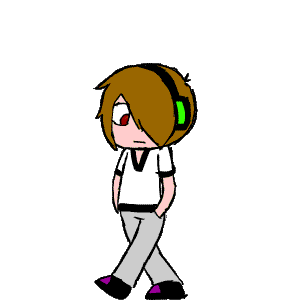 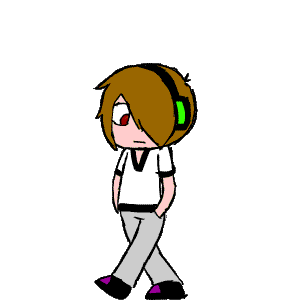 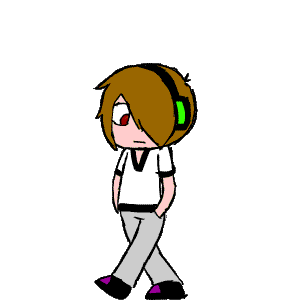 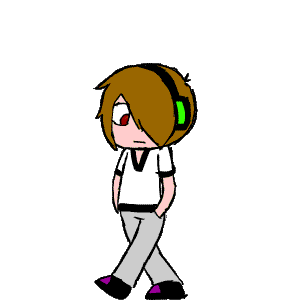 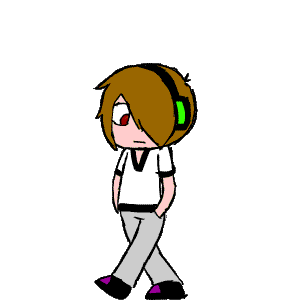 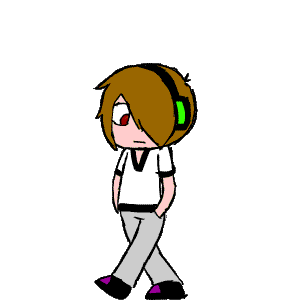